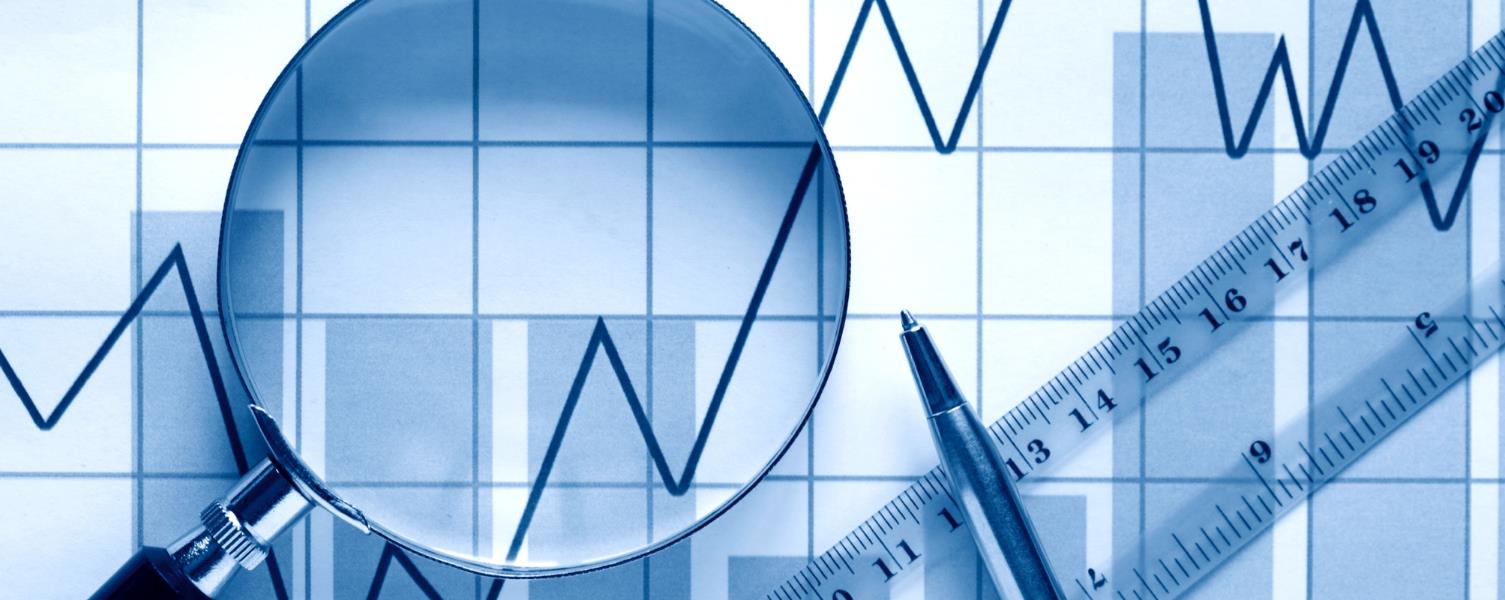 Understanding Debt and How to Improve Your Credit Score
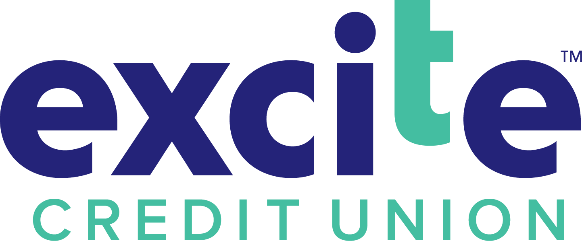 [Speaker Notes: Today we’re going to talk about credit reports and scores and how banks and credit unions use them to approve you for credit.
We’ll also talk about how that score can cost you money and ways that you can improve your score to save.]
What’s a Credit union?
Credit Unions are not-for-profit organizations that exist to serve their members

How are they like banks?
Credit Unions accept deposits, make loans and provide other financial services
Credit Unions have ATMs as well as PC and Mobile Banking
Deposits are federally insured 
	
How are they not like banks?
Instead of stockholders they are owned by their members
Profits go back to members in better rates and lower fees
[Speaker Notes: So Credit Unions are owned and controlled by its members and they can even vote on who will be on the Board of Directors.  So credit unions try to give everyone the chance to participate and build a financially stronger future.
You may also find that a bank offers programs you can’t get from a credit union so it’s always good to shop around.]
Who is excite credit union
We’re your local, neighborhood-friendly credit union and we’ve been here over 60 years

Over 40,000 members and approximately $600m in assets

Regular Accounts with no monthly fees

Our goal is to give everyone the chance to build a financially stronger future

Unique Youth Savings Programs
[Speaker Notes: We were started in 1952 by employees of GE.  We primarily serve anyone who lives in Santa Clara County as well as several other Bay Area counties.  We have over $600 million in assets that we use to make loans to our members
Excite provides regular checking and saving accounts with no monthly service charges
Our goal is to give everyone the chance to build a financially stronger future and one of the ways we do that is with a unique savings program for kids that’ we’ll talk about at the end of the workshop.
So let’s talk about credit reports…]
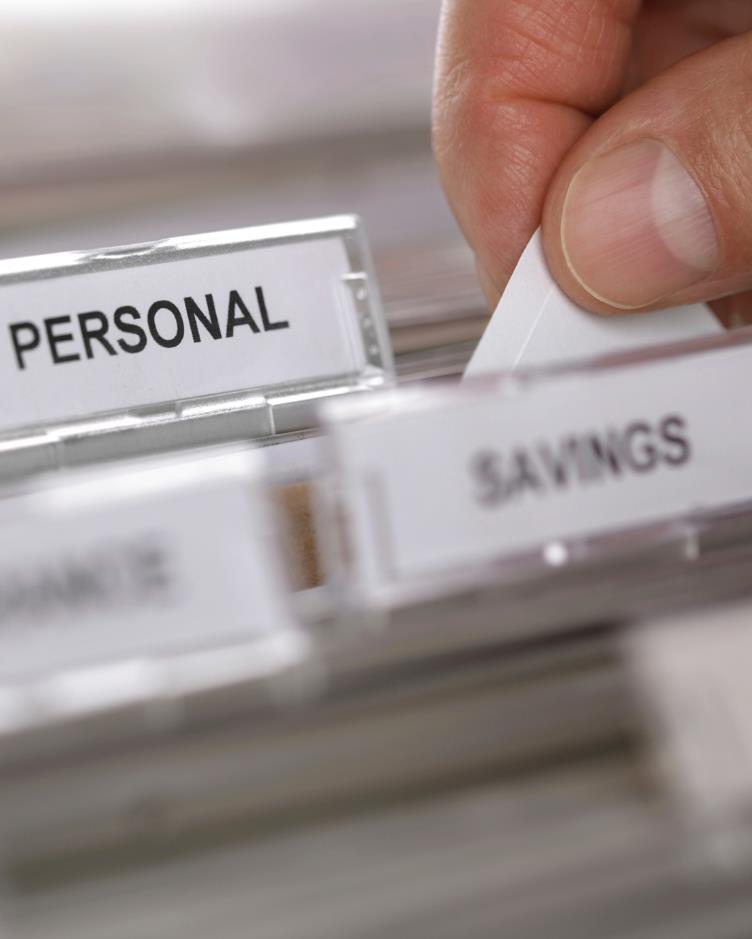 Your Credit Report
Three major credit bureaus
	- Equifax, Experian & TransUnion
Bureaus compile and report information
	- Payment history, public records, 	  personal information, inquiries
Information is used for credit and other business decisions
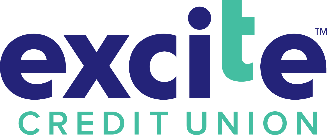 [Speaker Notes: So, these companies:
Compile information that is sent to them from the creditors, and
Provide credit reports to businesses that have a legitimate need.
Because they are private, individual companies the information contained in each report may vary.  Some creditors (the people you borrowed money from) may report your credit information to one, two, or all three of these bureaus.
Credit bureaus must report accurate information, since businesses rely on the reports to make good lending and other business decisions.  But sometimes there are mistakes.]
What’s on your credit report
Personal Information

Name
Former Names
Current Address
Previous Addresses
Social Security Number
Date of Birth
Employer
Credit Accounts

The date the account was opened
The type of credit (revolving, installment, mortgage)
Your credit limit
Your current balance
Who you have the account with
Your payment history
Credit Inquiries

Soft Inquiries
Hard Inquiries

Public Records

Bankruptcies
Collections
Repossessions
Foreclosures
[Speaker Notes: Most of your credit score will come from information on your credit accounts and this information stays on your report for seven (7) years
A soft inquiry is generally when you pull your own credit.  Hard inquiries occur when you apply for credit and the company runs a credit report.  Credit inquiries show for two years.
Public records can also have a large effect on your credit and bankruptcies remain on your report for ten (10) years instead of seven (7).
A number of items don’t appear on your credit report including:
Your race
Your religion
Your national origin
Your gender
Your salary
The point is there is a lot of information on your credit report so it’s important to make sure it’s accurate.]
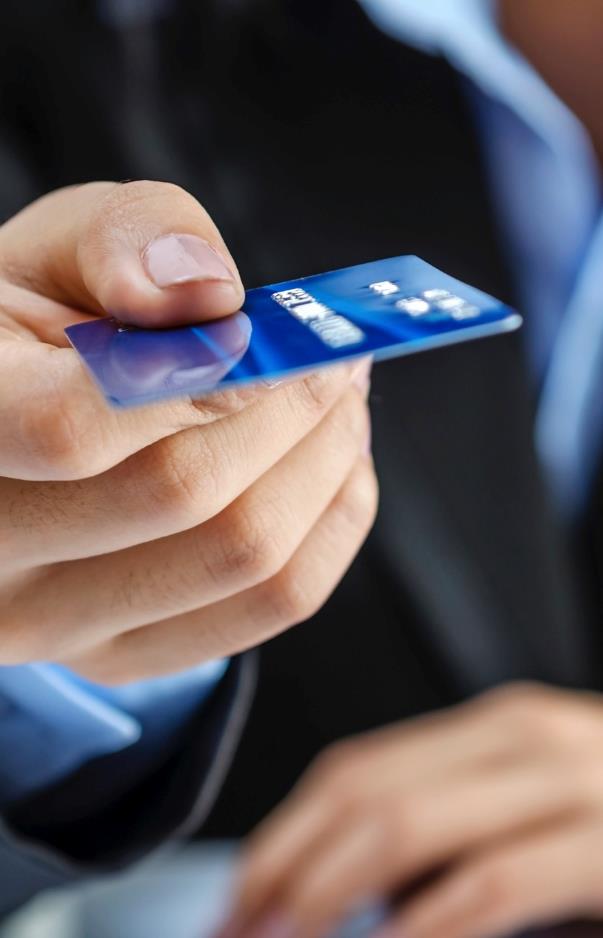 What is a Credit Score?
Numerical measure ofcredit worthiness
Based on information incredit report
Credit report tracks credit activity
- Compiled by three bureaus:   Equifax, Experian, TransUnion
Many creditors just look atscore, not report
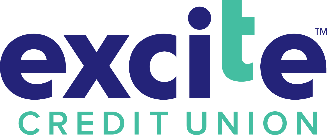 [Speaker Notes: So what is a Credit Score and how is that different from the report?

(SLIDE)

So the credit report is about you and your payment history, and that goes in to a formula that gives you a score.

And remember, all three bureaus may have different information so all three scores can be different, even though the formula is the same.]
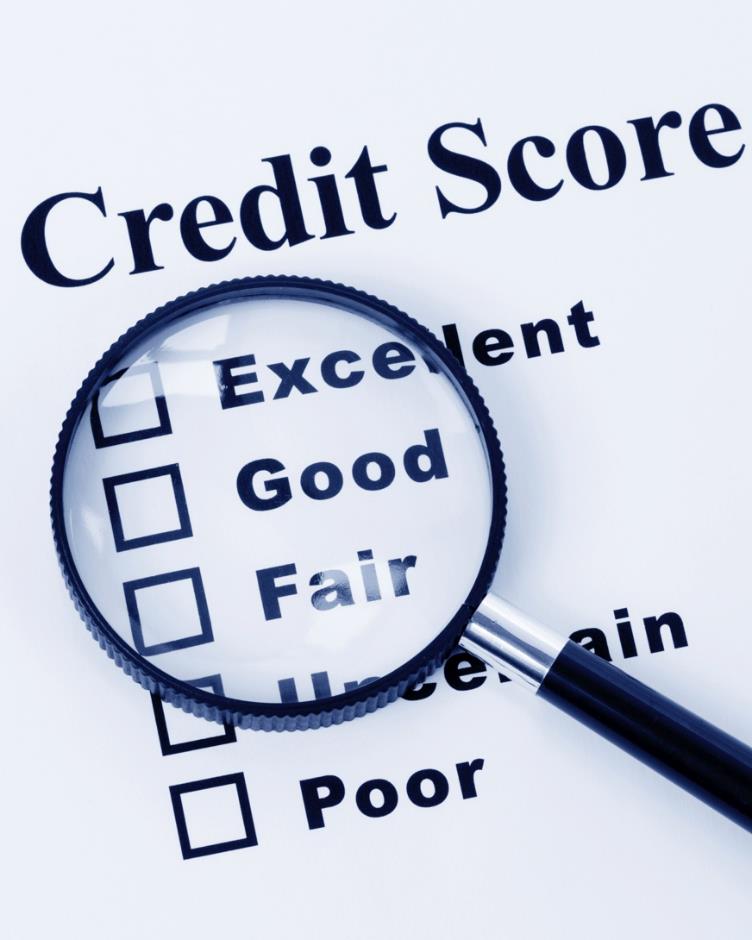 FICO Score
Most widely usedscoring model
300–850
- The higher, the better
Score from each bureau
- Creditor may check all three  or only one
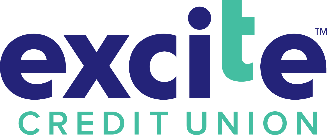 [Speaker Notes: Some creditors like auto dealerships only use one score.

Mortgage Lenders generally use what’s called the FICO 2, 4 and 5 scores in a “tri-merge” report which means it has information from all three bureaus.]
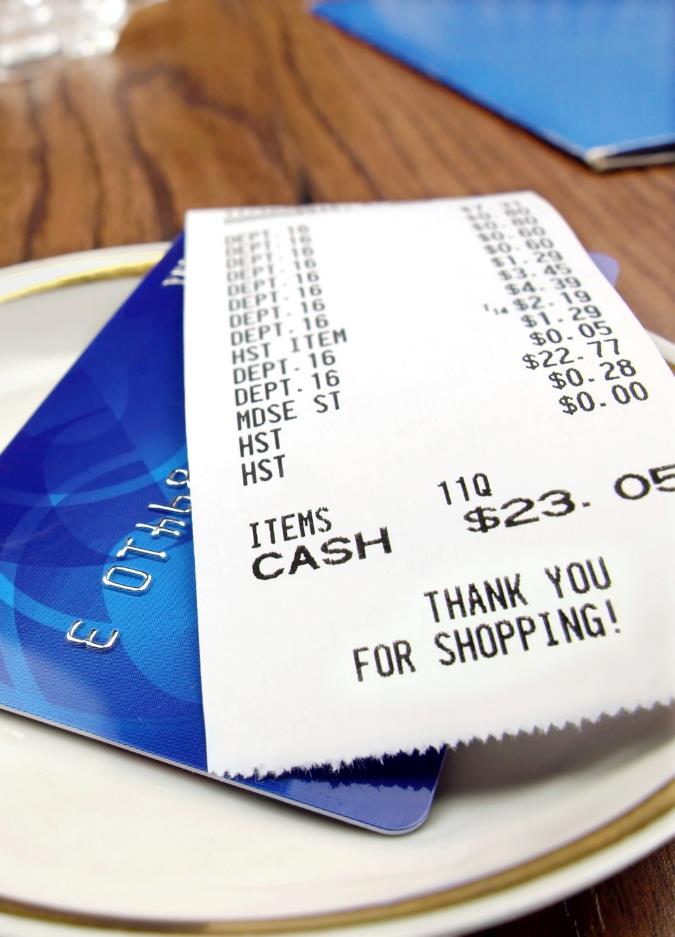 8
Why Does Good Credit Matter?
Cost of credit
	- Car loans
	- Mortgages
	- Credit cards
	- Personal loans
Insurance costs
Employment opportunities
Housing options
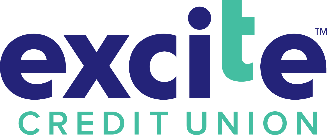 [Speaker Notes: When used wisely, credit is a helpful (and important) financial tool.
If you have good credit you will be eligible for the best interest rates and terms on car loans, mortgages, credit cards and personal loans.
Did you know that your credit history can affect other aspects of your life as well?

Your credit report and credit score can be used in other states for the cost of your auto insurance (or even eligibility).   Triple AAA did a study and found that insurance could be as much as 115% higher if you have bad credit in the states in which this was allowed.

It can affect your ability to get a job, or rent a home.  For Instance, since I work for a credit union, I have to agree to a review of my credit and my license requires a review as well.]
How Much can it cost you?
A good score can save you money
On a home loan

With a 740 credit score your fee can be $6,295
With a 680 credit score your fee can be $13,795

$7,500 difference

Even 1 point (739 v 740) could cost you $1,500

Credit cards could go from 9.99% up to 24.9%

Auto, personal and other loans will be affected as well
[Speaker Notes: Let me give you an example of the cost…

(Slide)

Rates can change constantly so this is just an example and we assumed a $750,000 purchase price with a 20% down payment.  If you’d like to see the difference in cost on any given day, you can go to our website and look for the Mortgage Rate Calculator.]
How FICO Score Is Calculated
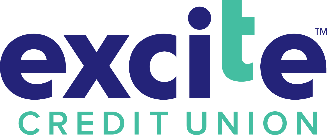 [Speaker Notes: Since your credit score can cost you money or even a job, you need to know how it works.

(SLIDE)


So….how can you make sure your credit score is high?]
How to Improve Your FICO Score
Always pay on time
Pay down existing debt
Diversify your credit
Check your reportsfor errors
Keep your old accounts
Limit balance transfers
Avoid excess credit applications
Be patient
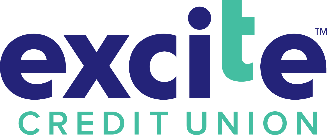 [Speaker Notes: Remember, 35% of your score comes from your payment history so always pay on time.
When you go over 30% of your credit limits it hurts your score so pay down your credit balances.
Different types of credit get weighted differently.  The most important type of credit would be a mortgage; then installment debt like auto loans; and then revolving debt like credit cards.  So getting different types of credit will help your score
Check all of your reports for errors
Don’t close out old accounts.  Try not to use them but having a longer credit history helps you
Limit balance transfers.  They not only affect your score but sometimes they can be expensive
Don’t apply for credit you don’t need.  Credit inquiries and running up lots of credit can lower your score
Be patient with the process.  Having an 800 score gets you the best rates and makes approvals easier but going from 600 to 800 will take time.  Start slow.  If you have a credit score of 560 make 600 your first goal.  You will still save money.

What if you are “credit challenged”?]
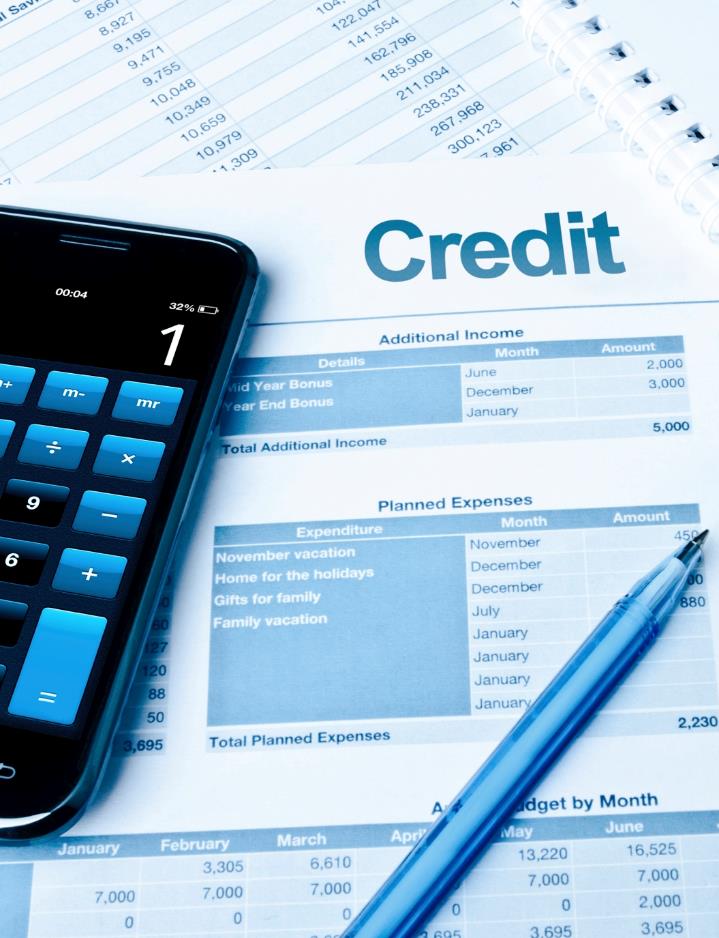 Establishing or Re-Establishing Credit
Repay old debts
	- Payment arrangements
	- Settlements
Get a secured credit card
Get a co-signer for a loan or credit card
Work with a retailer
Keep your credit reportaccurate
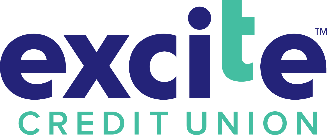 [Speaker Notes: There are steps you can take to establish or re-establish credit:

1. A quick fix to any damaged report is to pay off old debts. Pay in full, make payment arrangements, or offer a settlement.
2. Apply for a secured credit card. With it, funds are held as security and a credit card is issued with a line of credit equal to the amount on deposit.
3. Ask a friend or family member who has a good credit history to cosign on a loan or credit card. Warn the participants to be careful when using this option, as late payments show on both credit reports.

Many credit reports contain mistakes – review them at least annually to make sure all the information is accurate.]
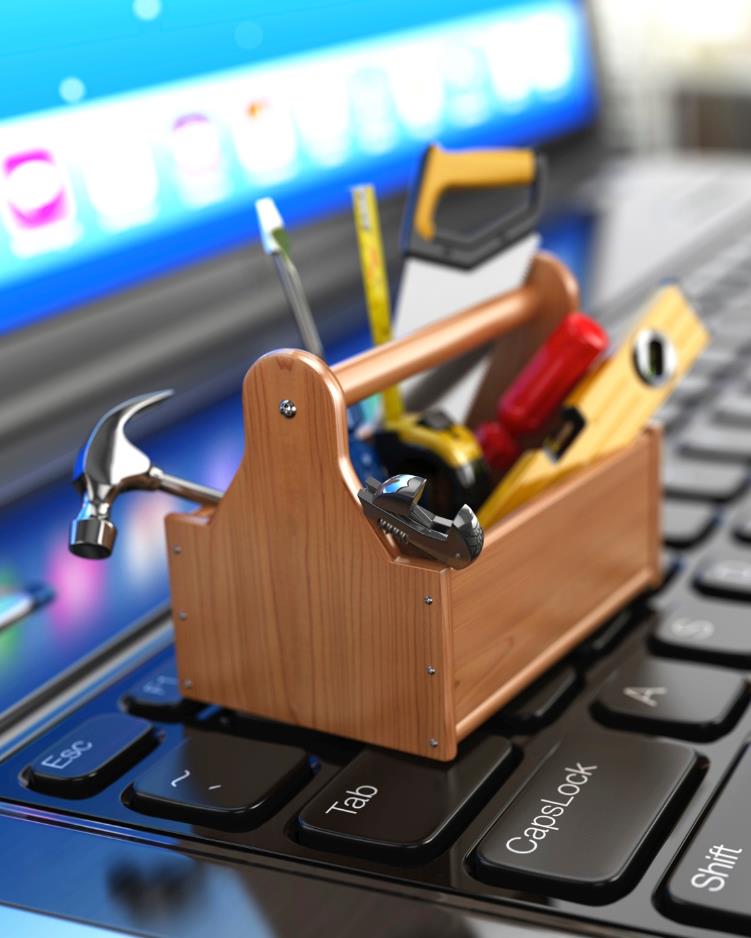 Beware Credit Repair
Companies claim to repair credit for high fee
At best, charging youfor something you cando for free
At worst, using dishonestor illegal tactics
- Flooding credit bureaus  with disputes
- Issuing new  identity
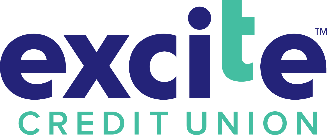 What are your credit rights?
You are allowed a free credit report from each bureau once a year at:

www.annualcreditreport.com

If you alternate between Experian, Equifax, and Transunion, you can get a free credit report every four months
Checking your own credit does not lower your score
What age should you get a credit report?
[Speaker Notes: Besides checking your children’s credit, if you have a family member who passes away you should report the death to the three credit bureaus.]
What if your credit is wrong?
The law requires that credit reporting agencies provide information about your credit history correctly, completely, and confidentially.  If you find an error, take the following steps:
Contact the reporting creditor AND all three reporting agencies (Experian, Equifax, and Transunion)
Be patient and always act in a professional manner
Document everything, write it down as it happens and:
Document the names of everyone you speak with including their titles
Write down dates, times, phone numbers, dollar amounts, etc.
What are You Going to Do Now?
What can you do this year?
What can you do in the next 3 months?
What can you do today?
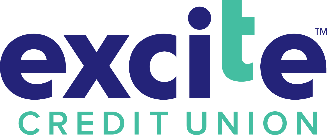 [Speaker Notes: You covered a lot in this workshop – now it is up to you to put ideas into action. 
Think about what you can realistically do today, in the next three months, and this year to improve your credit history and habits.  
Meet your goals and use credit wisely – you can do it!]
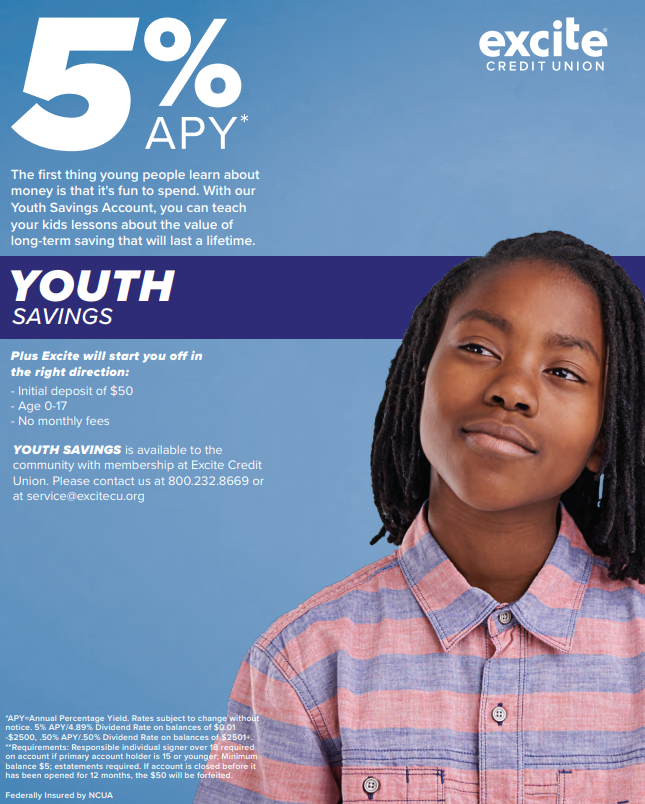 For SCCOE Families:

$50 to start a Youth account

5.00% APY on the first $2,500

Adult attendee memberships generate donations to Parent Engagement Program



Reference Promotional Code
PARENTS2020
[Speaker Notes: Please make sure you use the promotional code PARENTS2020]
Financial Centers
Main Office 
Daniel Hasegawa
Business Development Manager
dhasegawa@excitecu.org
(408) 979-3644
Curtner Branch
Becky Sanchez
Financial Center Manager
bsanchez@excitecu.org
(408) 979-5143
Blossom Valley Branch
Sam Soria
Financial Center Manager
ssoria@excitecu.org
(408) 979-2459
Sunnyvale Branch
Philip Osuna
Financial Center Manager
posuna@excitecu.org
(408) 979-5157
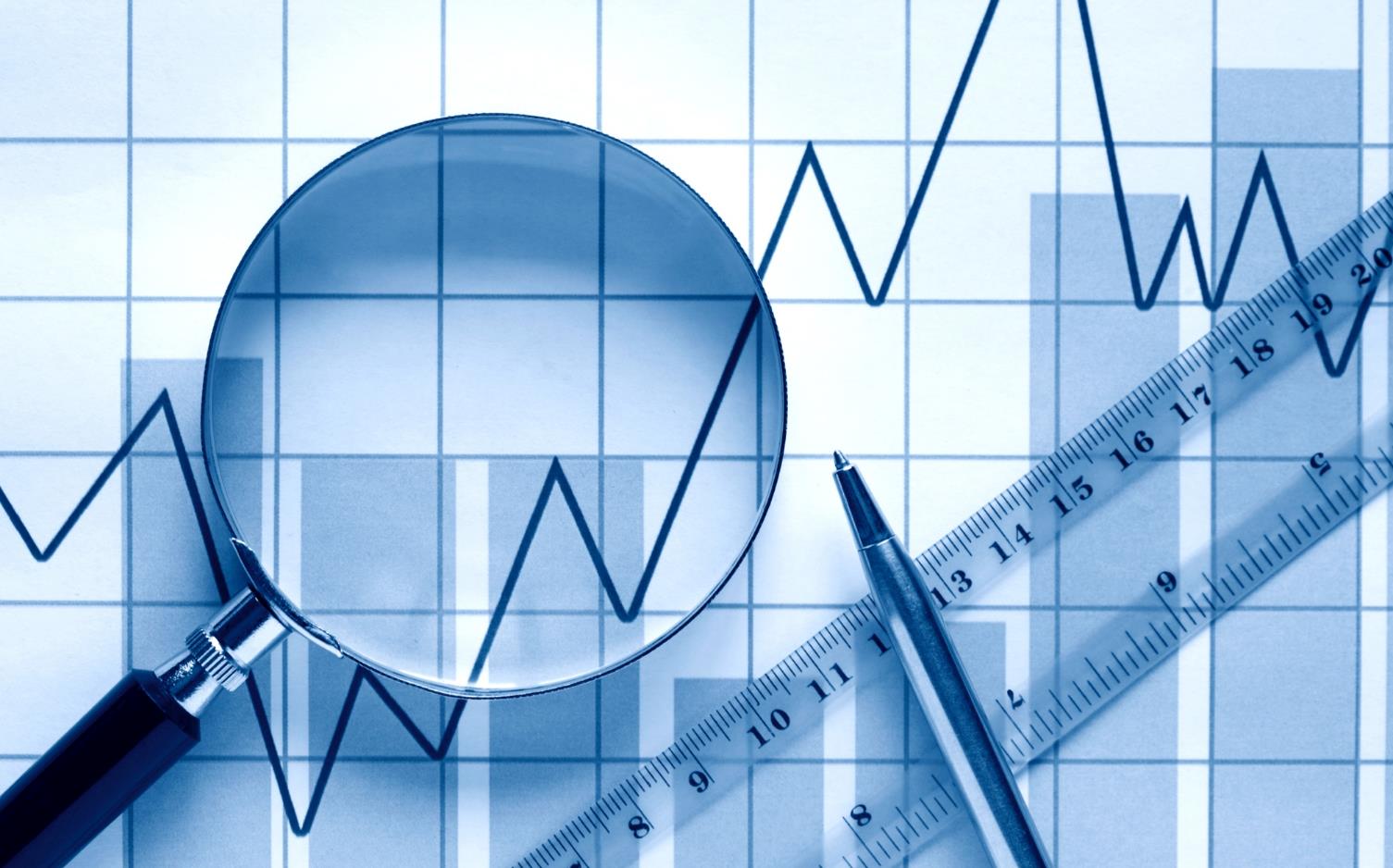 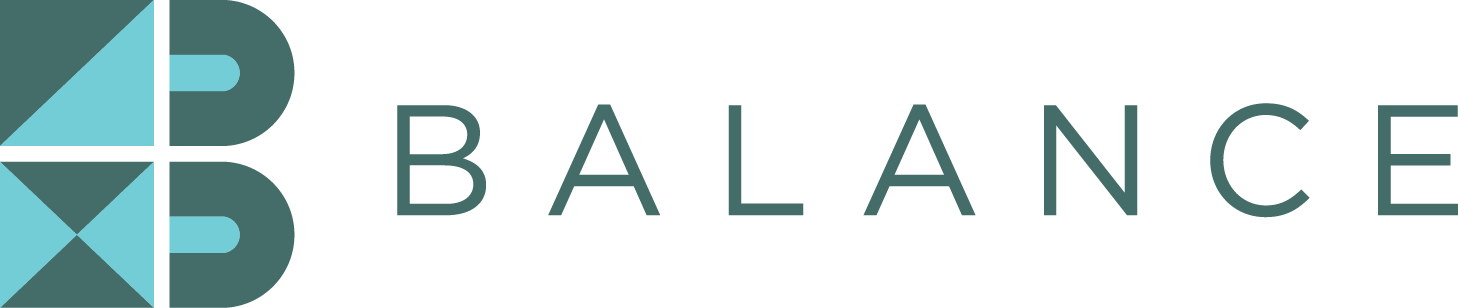 BALANCE is a financial education and counseling service. Services include money management counseling, debt repayment options, credit report review, and more.

Call toll-free 888.456.2227 or visit excitecu.balancepro.org

Facebook.com/BALANCEFinFit  |  Twitter.com/BAL_Pro
[Speaker Notes: BALANCE is a free counseling service that can help with questions on this topic or any other personal finance issues.  You can access them through our website]